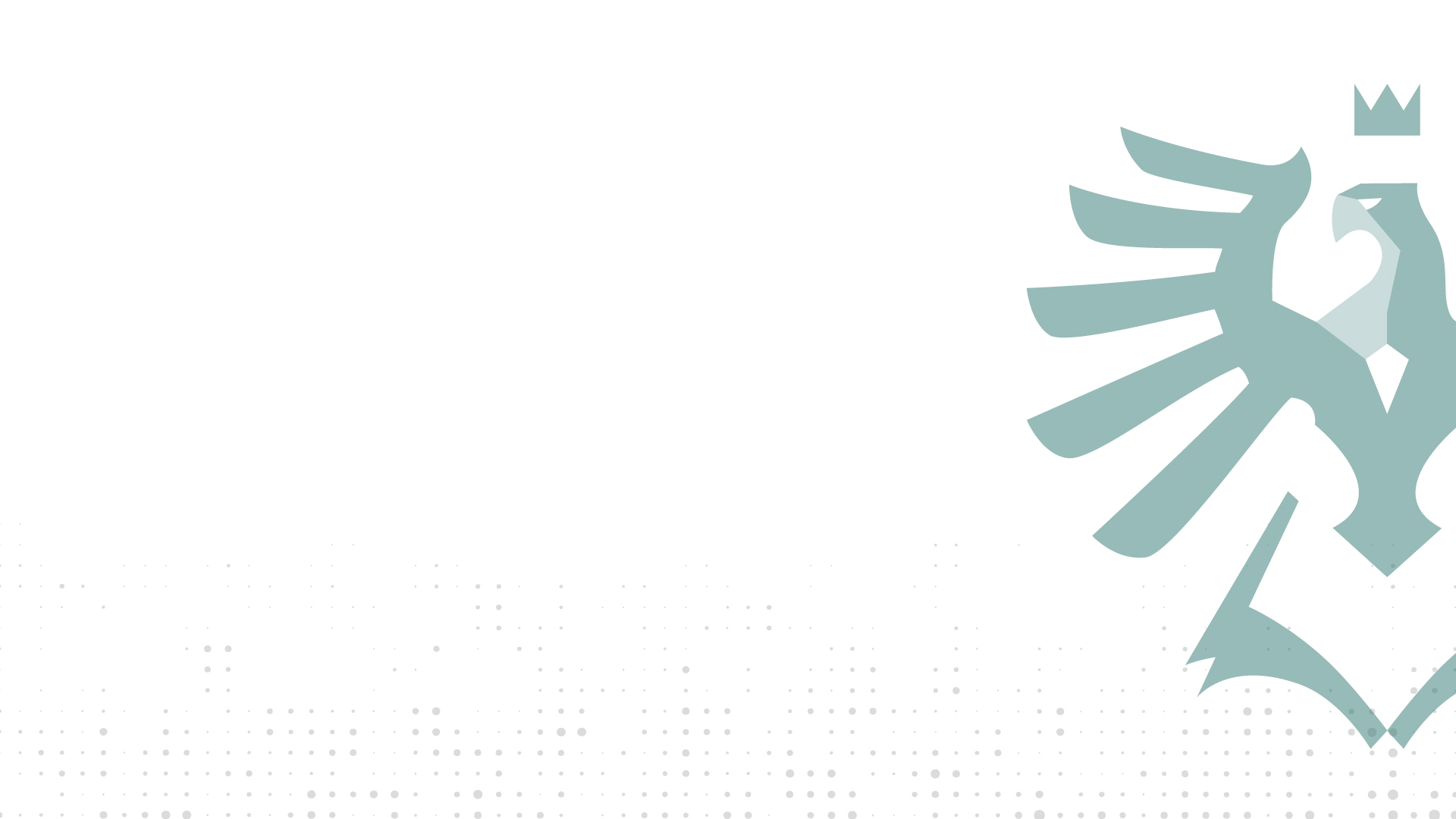 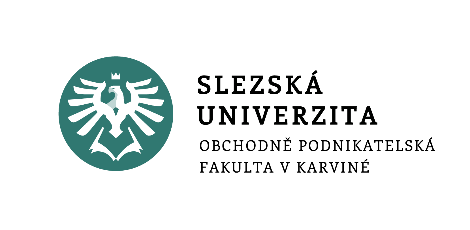 Personalistika
Dohody o pracích konaných mimo pracovní poměr
přednáška 5
Ing. Helena Marková, Ph.D.
www.slu.cz/opf/cz
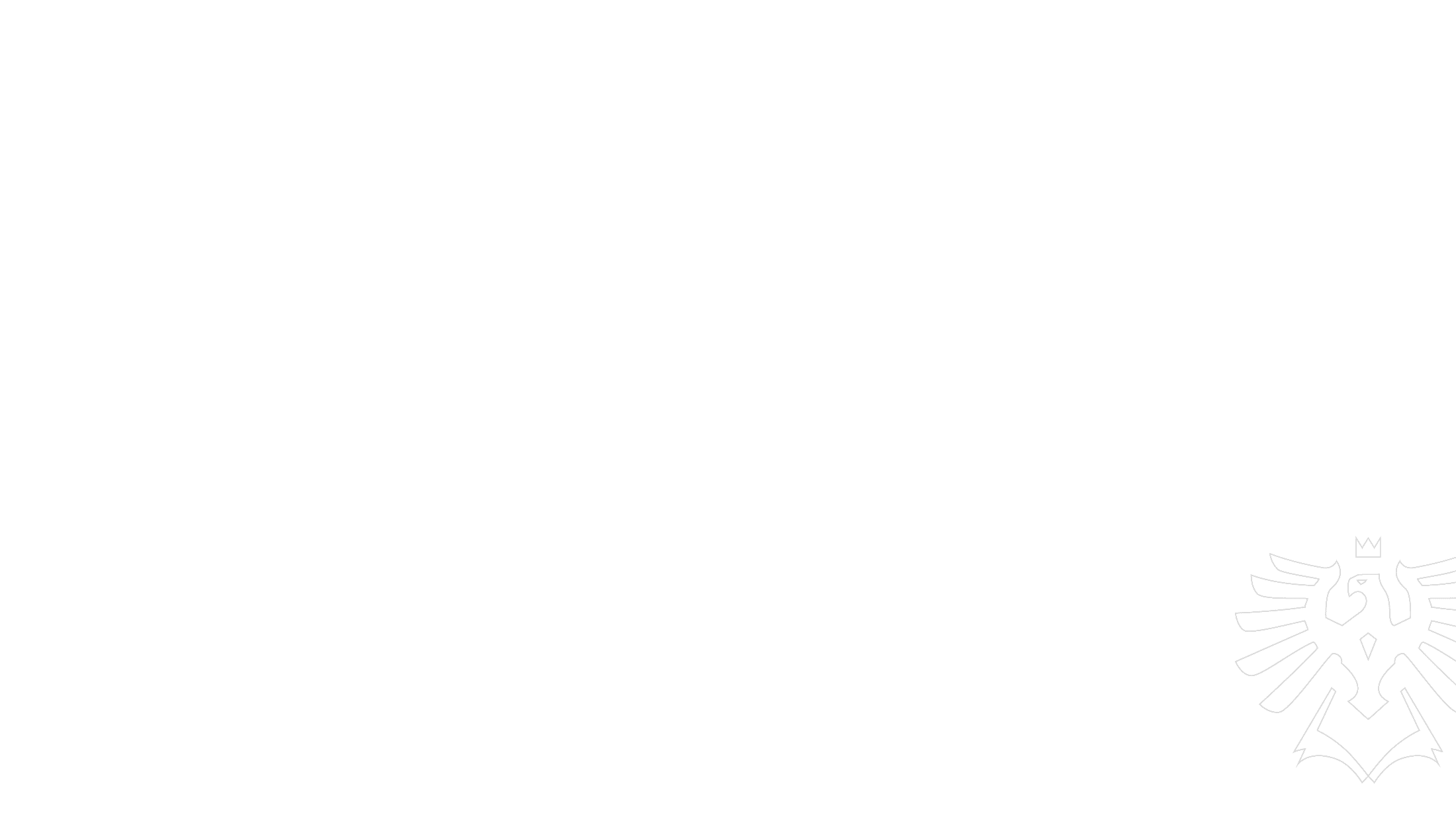 „Dohody“
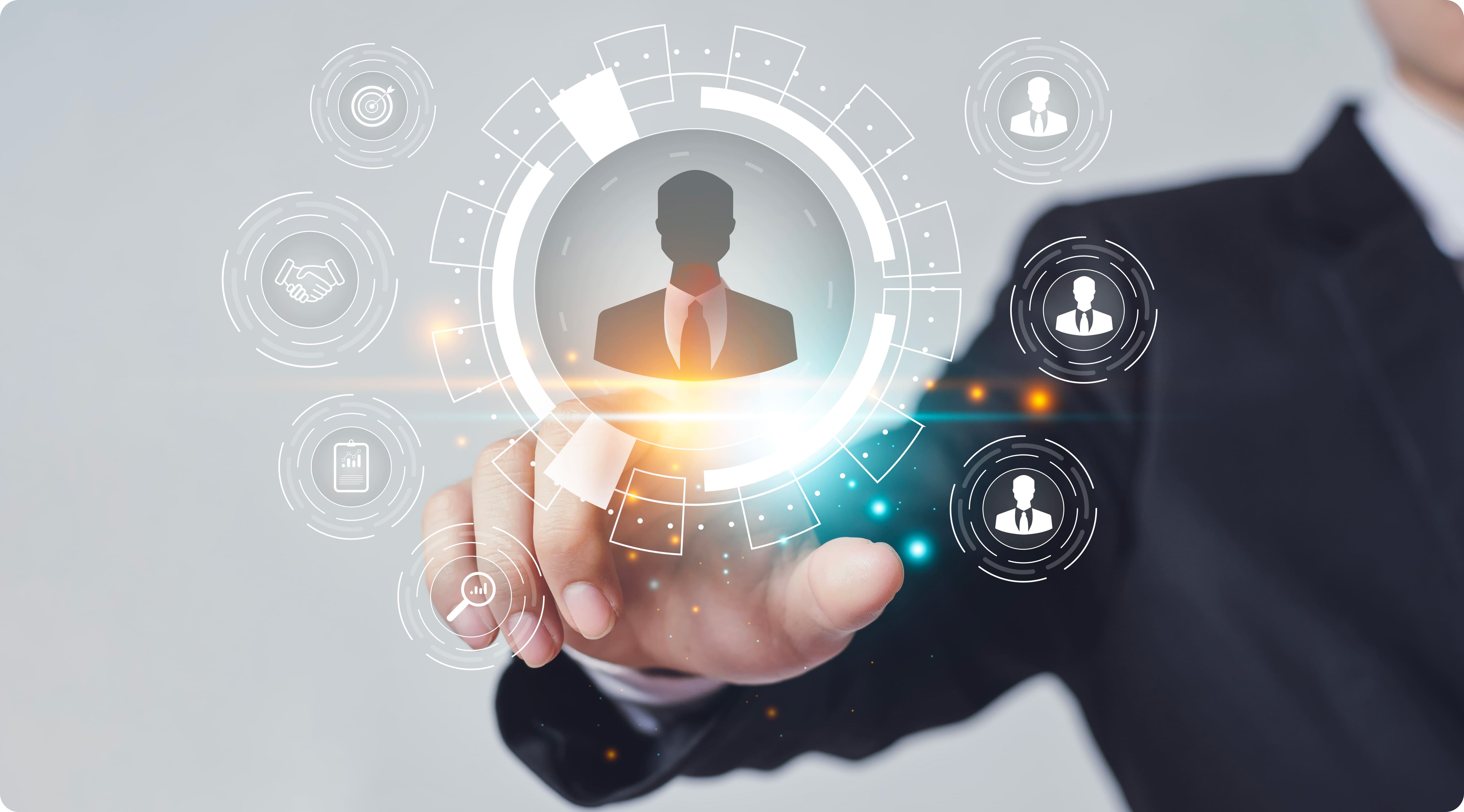 druhy dohod o pracích konaných mimo pracovní poměr
práva a povinnosti účastníků
specifika jednotlivých dohod
flexibilita
pro koho jsou nejvýhodnější
změny v dohodách a proč jsou realizovány
Slezská univerzita
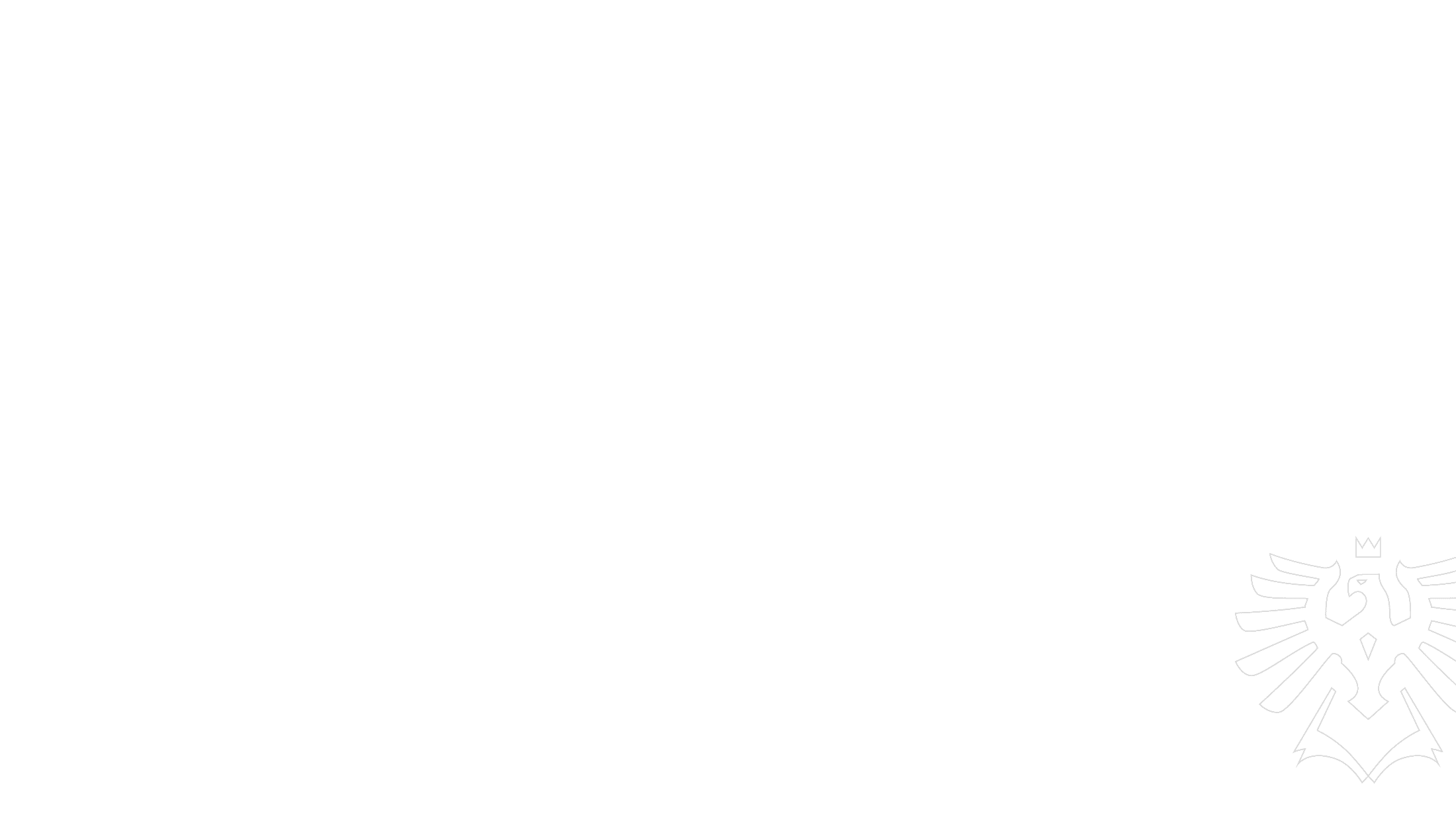 legislativa upravující dohody
Zákoník práce č. 262/2006 Sb.
Zákon o daních z příjmů (zákon č. 586/1992 Sb.)
Zákon o pojistném na sociální zabezpečení a příspěvku na státní politiku zaměstnanosti (zákon č. 589/1992 Sb.)
Zákon o veřejném zdravotním pojištění (zákon č. 48/1997 Sb.)
Nařízení vlády a vyhlášky Ministerstva práce a sociálních věcí ČR.
Tyto legislativní normy společně poskytují rámec pro zaměstnavatele a zaměstnance ohledně toho, jaké podmínky a povinnosti platí pro dohody o provedení práce a dohody o pracovní činnosti.

Aktuální statistiky o počtu zaměstnanců pracujících na základě dohod o provedení práce (DPP) a dohod o pracovní činnosti (DPČ) za rok 2023 nejsou veřejně dostupné ve formě přesného čísla. Obecně se ale uvádí, že v Česku stále více zaměstnanců využívá flexibilní pracovní formy, včetně DPP a DPČ, zejména pro sezónní či krátkodobé práce, nebo jako doplněk k hlavnímu pracovnímu poměru. Podle dlouhodobých statistik tvoří dohody o pracích mimo pracovní poměr významnou část pracovního trhu v rámci flexibilních pracovních úvazků.

Od 1.7.2024 – změna v DPP (evidence u ČSSZ). Pro první měsíc této povinné evidence, červenec 2024, bylo nahlášeno přes 1 milion dohod o provedení práce.
Slezská univerzita
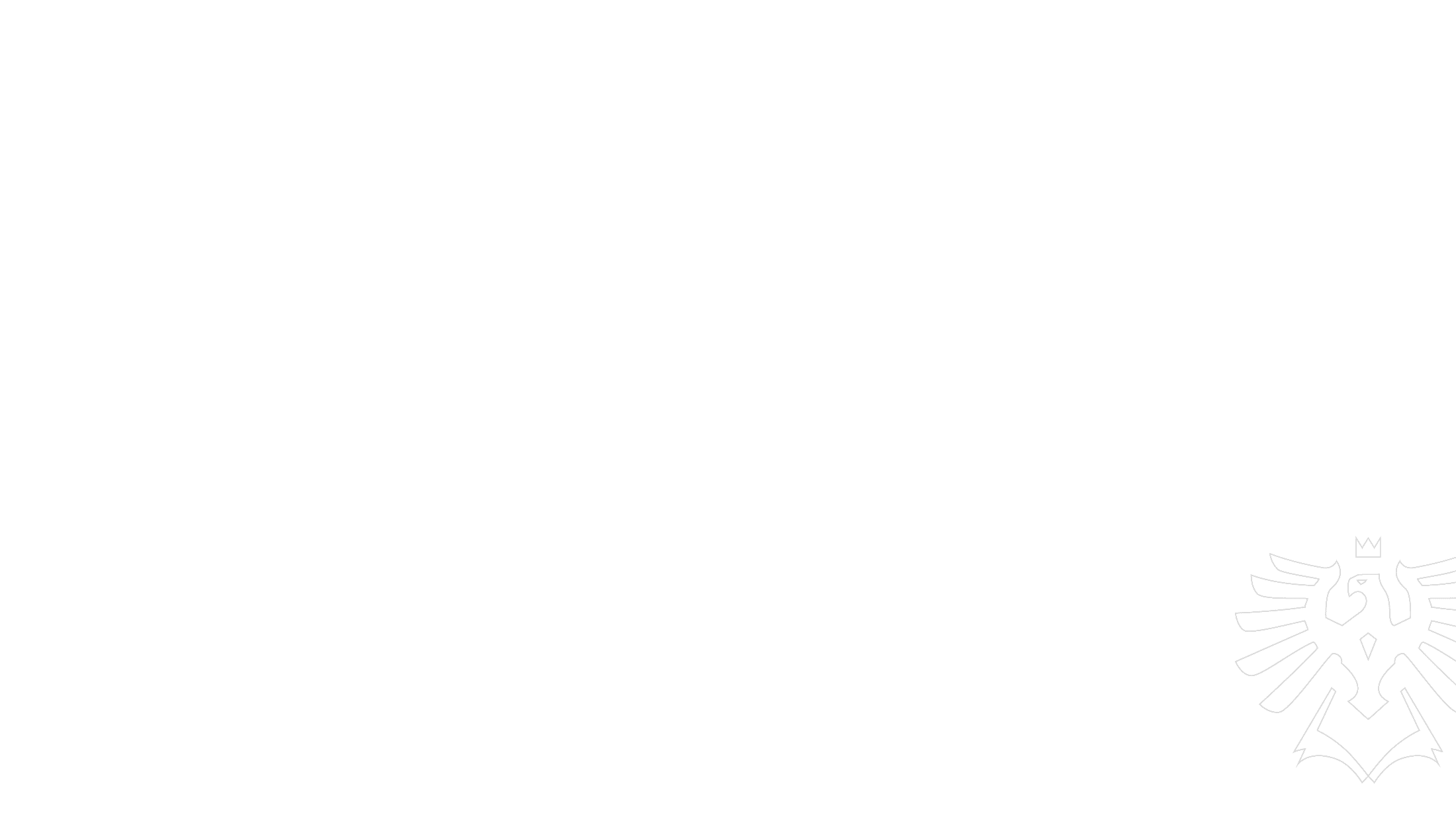 co upravují jednotlivé normy
Zákoník práce č. 262/2006 Sb. (upravuje jaké jsou typy dohod a za jakých podmínek můžete člověka zaměstnat touto formou. Jsou tu podmínky uzavření, ukončení, náležitosti smluv a možnosti výpovědi.)
Zákon o daních z příjmů č. 586/1992 Sb. (upravuje daňové zatížení dohod)
Zákon o pojistném na sociální zabezpečení a příspěvku na státní politiku zaměstnanosti č. 589/1992 Sb. (stanoví podmínky placení sociálního pojištění u dohod)
Zákon o veřejném zdravotním pojištění č. 48/1997 Sb. (stanoví podmínky placení zdravotního pojištění u dohod)
Nařízení vlády a vyhlášky Ministerstva práce a sociálních věcí ČR. (Různá nařízení vlády nebo vyhlášky doplňují podrobnosti v oblasti zaměstnávání na základě dohod mimo pracovní poměr, zejména co se týče minimální a zaručené mzdy pro dané typy prací a specifických podmínek (např. práce v noci, víkendy, či svátky).
Je potřeba vědět, že tak jako u jiných nástrojů, nelze čerpat pouze z jedné normy, ale že se jedná vždy o soubor, který upravuje danou skutečnost z různých oblastí.
Slezská univerzita
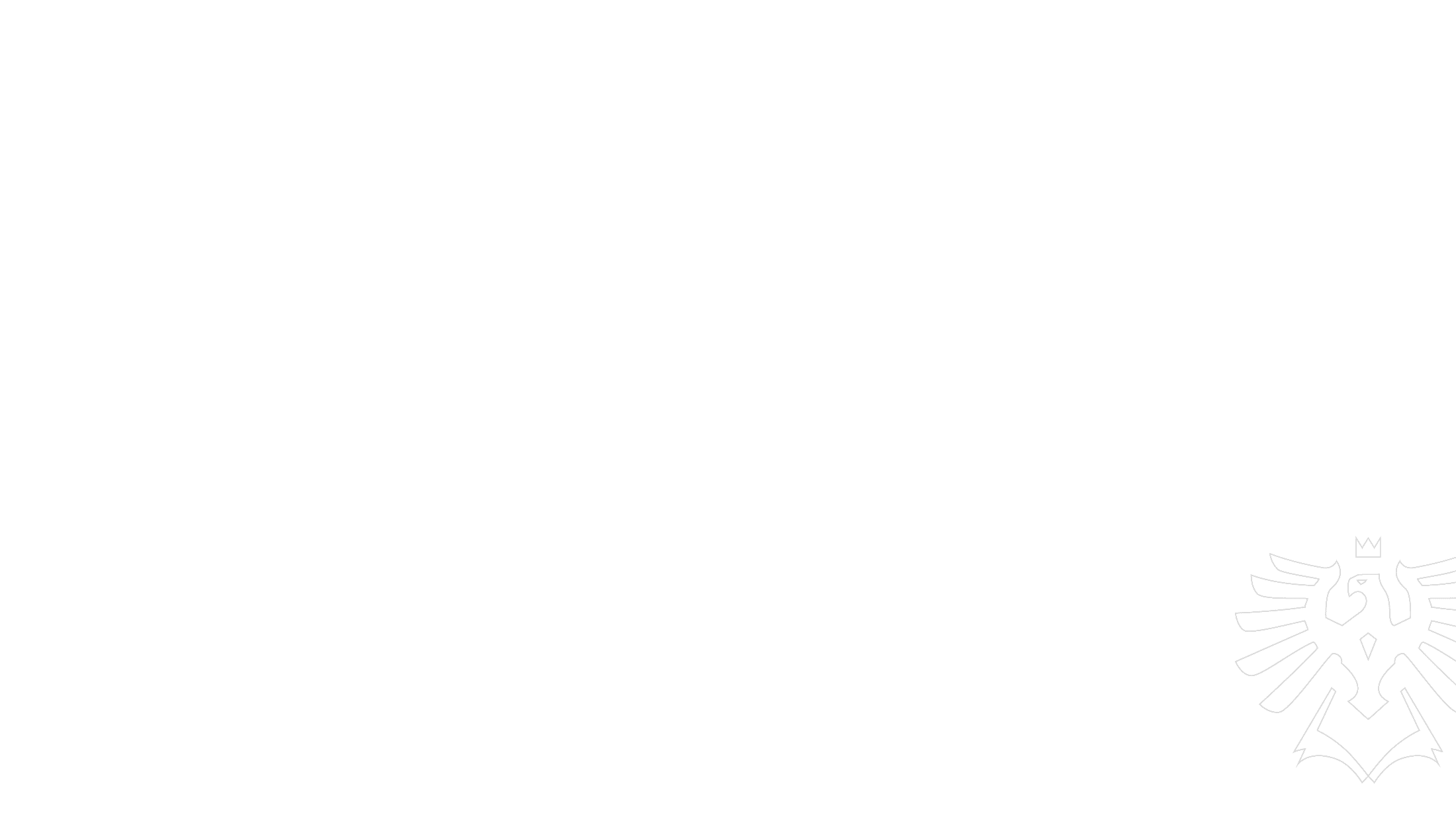 dohoda o provedení práce
Dohody jsou považovány za flexibilní formu! Projdi si podmínky a rozhodni proč.
Pro které skupiny zaměstnanců jsou vhodné?
Dohoda o provedení práce
Tato forma dohody je častější, je určena pro krátkodobější brigády i pro jednorázové projekty. 
Forma: DPP musí být uzavřena písemně a musí obsahovat sjednanou práci, dobu, kdy má být práce vykonána, a odměnu. 
Obsah dohody: pracovní náplň (rámcově), výše odměny a způsob výplaty, doba, na kterou se smlouva uzavírá
Maximální rozsah práce: u jednoho zaměstnavatele až 300 hodin/rok. 
Zdrav. a soc. pojištění: do 10 tisíc za měsíc se neplatí.
Sociální a zdravotní pojištění se odvádí pouze při měsíční odměně nad 10 000 Kč.
Po novele z 1.10.2023 vzniká nárok na dovolenou a je nutné zpracovat rozvrh pracovní doby (rozpis směn) min. 3 dny dopředu (nebo aspoň 1).
Nárok na dovolenou vzniká u dohod trvajících déle než 28 dní a za předpokladu, že zaměstnanec odpracuje více než 80 hodin.
Od 1. července 2024 je v České republice zavedena povinnost evidence všech dohod o provedení práce (DPP) u České správy sociálního zabezpečení (ČSSZ). Zaměstnavatelé musejí nově hlásit příjmy z DPP prostřednictvím elektronického podání na ePortálu ČSSZ do 20. dne každého následujícího měsíce. Pro první měsíc této povinné evidence, červenec 2024, bylo nahlášeno přes 1 milion dohod o provedení práce, což dokládá vysoký počet pracovníků využívajících tento typ pracovního vztahu (dohody) v ČR​.
Změny plánované od 1.1.2025 se neuskuteční – důvody?
Nárok na příplatky: Od 1. října 2023 mají zaměstnanci na DPP a DPČ nárok na příplatky za práci v noci, o víkendech, o svátcích a ve ztížených pracovních podmínkách
Slezská univerzita
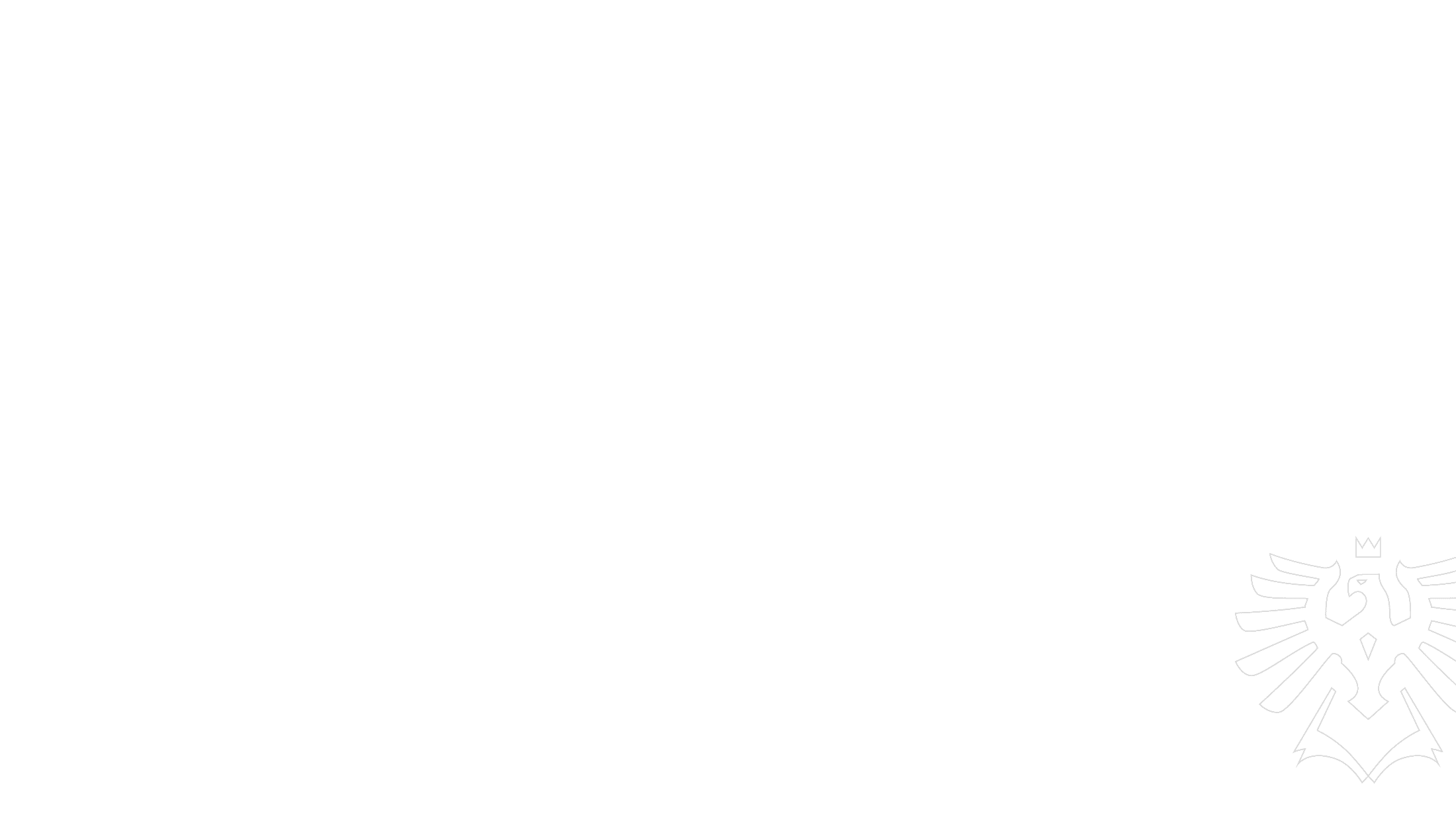 dohoda o pracovní činnosti
Dohody jsou považovány za flexibilní formu! Projdi si podmínky a rozhodni proč.
Pro které skupiny zaměstnanců jsou vhodné?
Dohoda o pracovní činnosti
Je ideální, když 300 hodin ročně (DPP) nestačí, a hlavní pracovní poměr je naopak už moc. Vyplatí se při dlouhodobějších brigádách a přivýdělcích.
Tato forma dohody musí být také sepsána písemně.
Obsah dohody: sjednaná práce, rozsah pracovní doby a doba, na kterou se dohoda uzavírá.
Odměna: je smluvní, ale platí zde výše minimální mzdy. 
Maximální rozsah práce: 52 týdnů po sobě jdoucích, po dobu trvání dohody max. 20 hodin/týden.
DPČ musí být písemná a obsahovat druh práce, rozsah pracovní doby, dobu trvání dohody a odměnu.
Výpověď: Stejně jako u DPP platí 15denní výpovědní lhůta.
Pracovní doba a odpočinek: Zaměstnavatel musí rozvrhnout pracovní dobu a zajistit přestávky a doby odpočinku v souladu s ustanoveními Zákoníku práce.
Nárok na příplatky: Od 1. října 2023 mají zaměstnanci na DPP a DPČ nárok na příplatky za práci v noci, o víkendech, o svátcích a ve ztížených pracovních podmínkách
Slezská univerzita
sociální pojištění u dohod
Dohoda o provedení práce (DPP)
Sociální pojištění se neodvádí, pokud měsíční příjem zaměstnance nepřesáhne 10 000 Kč u jednoho zaměstnavatele.
Pokud příjem přesáhne 10 000 Kč měsíčně, stává se zaměstnanec účastníkem systému sociálního pojištění, což znamená, že se z odměny odvádí standardní sazby pojistného (24,8 % zaměstnavatel a 6,5 % zaměstnanec).

Dohoda o pracovní činnosti (DPČ)
Sociální pojištění se odvádí, pokud měsíční příjem zaměstnance překročí hranici 4 000 Kč.
Pokud je příjem zaměstnance nižší než 4 000 Kč měsíčně, sociální pojištění se neodvádí a zaměstnanec není účastníkem sociálního pojištění.

Změny platné od 1. ledna 2025
Od 1. ledna 2025 dojde k dalším úpravám, kdy se režim pojištění u DPP přiblíží podmínkám běžných pracovních smluv. Limit pro účast na sociálním pojištění se bude u DPP odvíjet od průměrné mzdy.
Slezská univerzita
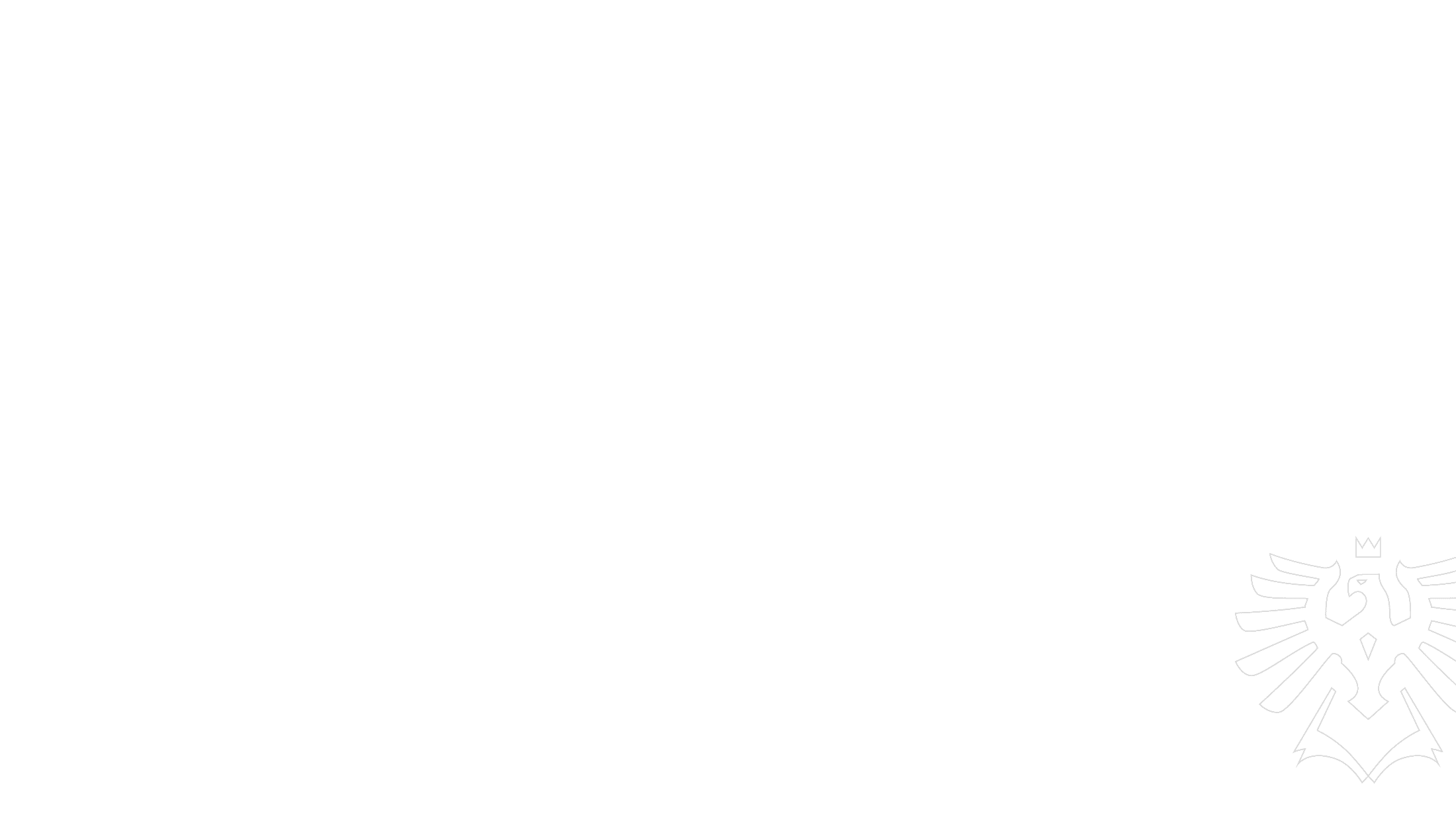 zdravotní pojištění u dohod
Dohoda o provedení práce (DPP)
Zdravotní pojištění se neodvádí, pokud měsíční odměna nepřesáhne 10 000 Kč od jednoho zaměstnavatele.
Pokud odměna přesáhne 10 000 Kč měsíčně, zaměstnanec se stává plátcem zdravotního pojištění. Z odměny se odvádí pojistné standardní sazbou (13,5 %, přičemž zaměstnavatel platí 9 % a zaměstnanec 4,5 %).

Dohoda o pracovní činnosti (DPČ)
Zdravotní pojištění se odvádí, pokud měsíční příjem přesáhne 4 000 Kč. V tomto případě je zaměstnanec účasten zdravotního pojištění, a pojistné se odvádí stejnou sazbou jako u běžného pracovního poměru.
Pokud měsíční příjem nepřesáhne 4 000 Kč, zdravotní pojištění se neodvádí a zaměstnanec není účasten systému zdravotního pojištění.

Důležité podmínky pro zdravotní pojištění u dohod
U osob, které nejsou zaměstnány jiným způsobem, ani nejsou osobami bez zdanitelných příjmů (OBZP), může nastat povinnost platit si zdravotní pojištění samostatně jako OBZP. To se týká například studentů nebo důchodců pracujících na dohodu, jejichž příjem z dohody nevyžaduje odvody zdravotního pojištění a nejsou pojištěni z jiného důvodu
Slezská univerzita
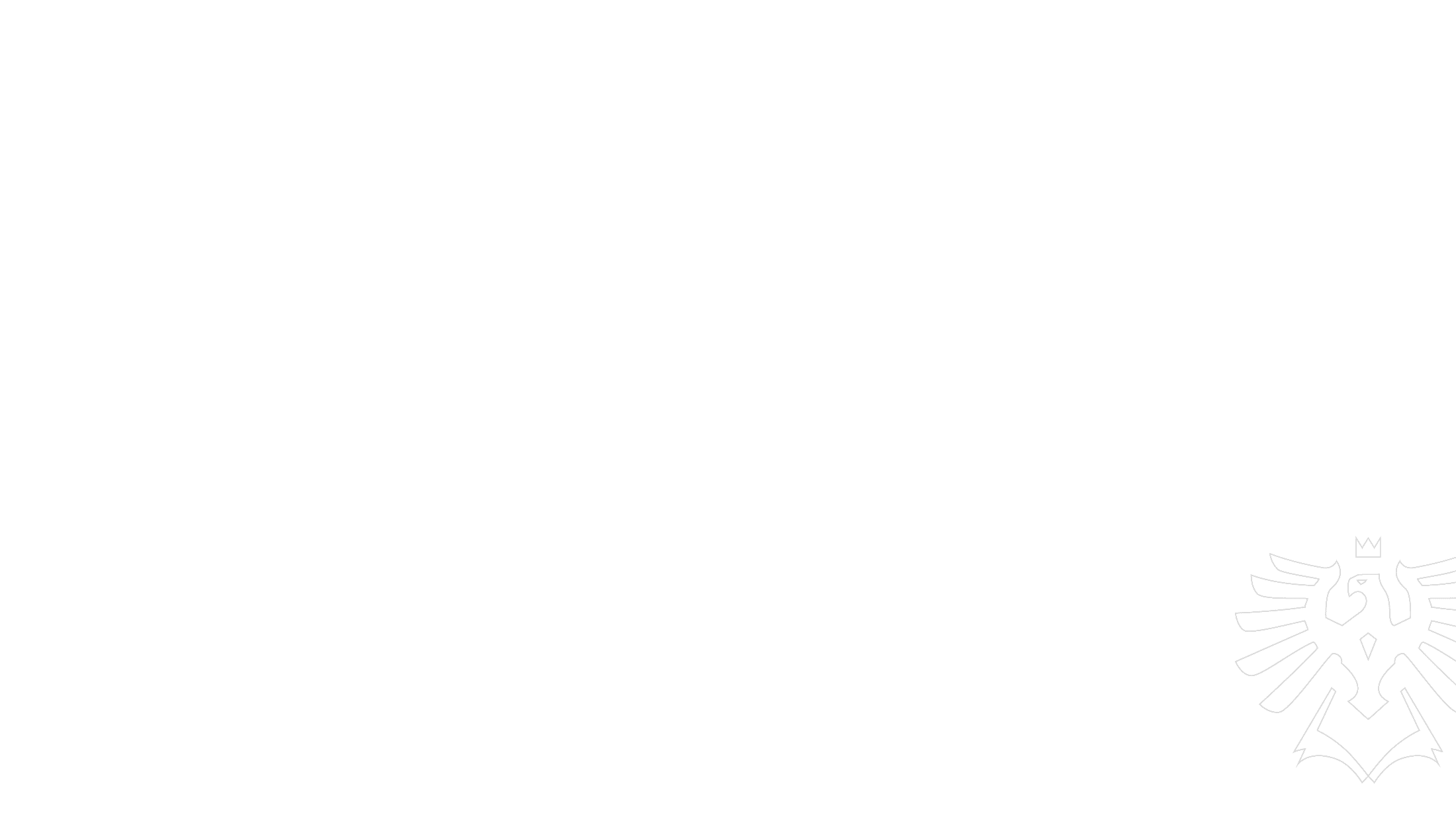 povinnosti zaměstnavatele při zaměstnávání „dohodářů“
Uzavření písemné dohody
Zaměstnavatel musí uzavřít DPP nebo DPČ písemně. Každá dohoda musí obsahovat povinné údaje.
Registrace na FÚ k určitému typu daně
Nutnost registrovat se jako subjekt/plátce daně (srážková, zálohová – z příjmu FO)
Hlášení a registrace na ČSSZ a zdravotní pojišťovně
Evidence pracovníků: Od 1. července 2024 je zaměstnavatel povinen hlásit všechny pracovníky na DPP do evidence České správy sociálního zabezpečení (ČSSZ), včetně těch s nižším příjmem než 10 000 Kč. Přehled příjmů musí být hlášen měsíčně. https://eportal.cssz.cz/web/portal/-/tiskopisy/vpdpp 
Oznámení pojištění: Pokud zaměstnanci na DPP přesáhnou měsíční příjem 10 000 Kč a zaměstnanci na DPČ 4 000 Kč, musí být nahlášeni k sociálnímu a zdravotnímu pojištění.
Odvody pojistného a daní
Nejen evidovat a vykazovat, ale také platit! 
Dodržování pracovní podmínek a odměn
Minimální mzda, příplatky (nárok od doby změny ZP od 1.10.2023, nárok na dovolenou) 
Informační povinnost
Zaměstnavatel má povinnost informovat zaměstnance o podmínkách pracovního vztahu, včetně výše odměny, pracovní doby, a případných změn v rozvrhu. Tuto povinnost musí splnit do 7 dnů od zahájení práce na základě dohody.
Slezská univerzita
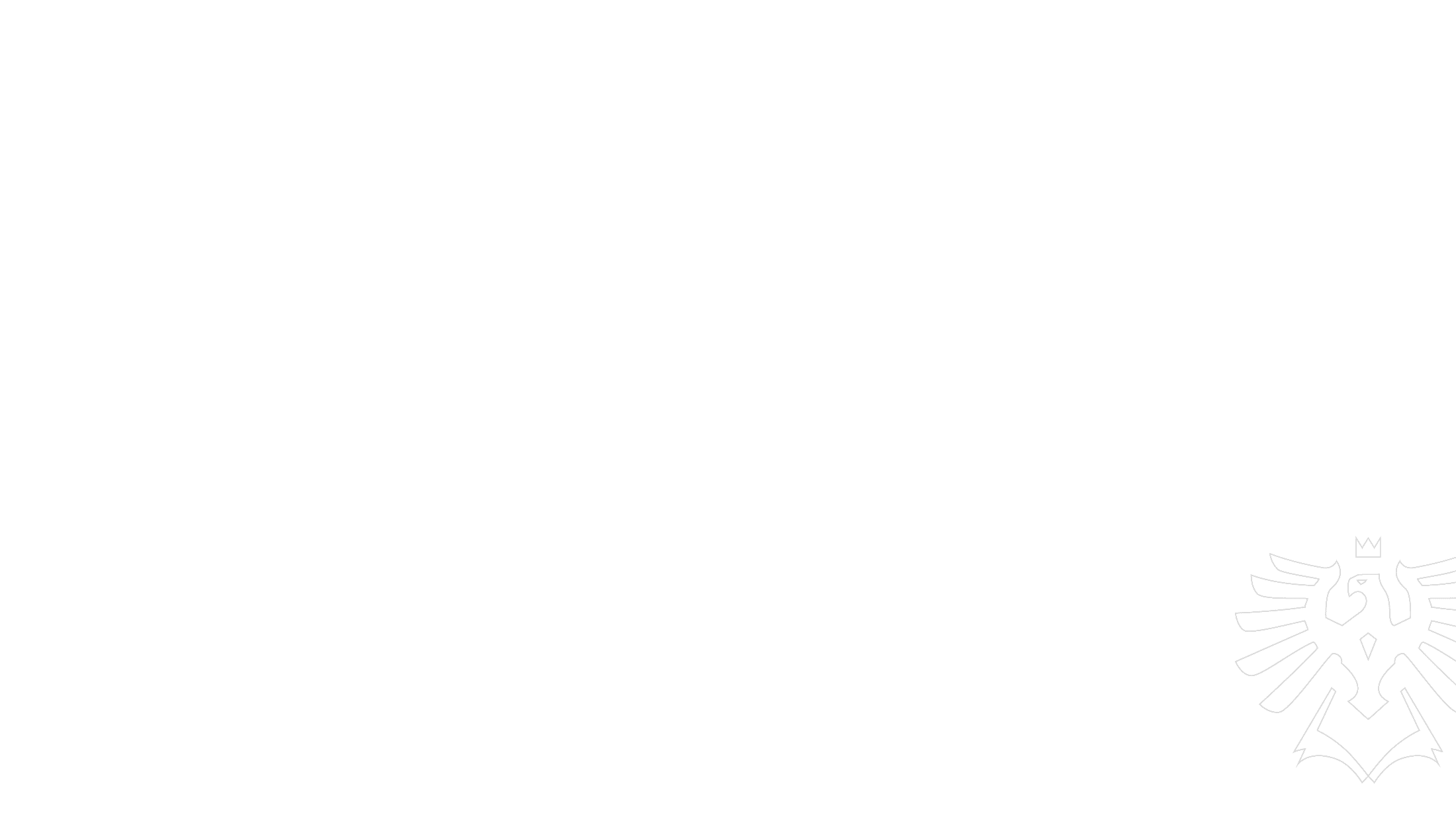 dohody a flexibilita
Snadné uzavření a ukončení: Dohody lze rychle uzavřít a ukončit s 15denní výpovědní lhůtou, což umožňuje zaměstnavatelům flexibilně reagovat na změny poptávky po práci. Tato jednoduchost je ideální pro sezónní nebo projektové práce.

Variabilita v rozvrhu pracovní doby: Dohody umožňují rozvržení pracovní doby dle potřeb zaměstnavatele a zaměstnance. Přestože od 1. října 2023 musí zaměstnavatel zaměstnance informovat o pracovním rozvrhu alespoň 3 dny předem, obě strany mohou nadále upravovat dobu výkonu práce podle aktuálních potřeb.

Nízká administrativní zátěž a daňové výhody: U dohod existují limity, pod kterými se neodvádí zdravotní a sociální pojištění (10 000 Kč u DPP a 4 000 Kč u DPČ), což umožňuje zaměstnavatelům optimalizovat náklady u pracovních vztahů s nižším příjmem. Dohody tak často slouží jako efektivní nástroj pro brigády, krátkodobé projekty či práci při studiu.


Nevýhody pro flexibilitu po novele Zákoníku práce
Novela Zákoníku práce z roku 2023 přináší určité omezení flexibility, protože zavádí povinnosti, jako je nárok na dovolenou, příplatky za práci ve specifických časech a rozvrh pracovní doby. To znamená, že i dohody o pracích mimo pracovní poměr mají nyní některé povinnosti podobné běžným pracovním poměrům. Tento krok směřuje k ochraně zaměstnanců, ale mírně snižuje flexibilitu pro zaměstnavatele
Slezská univerzita
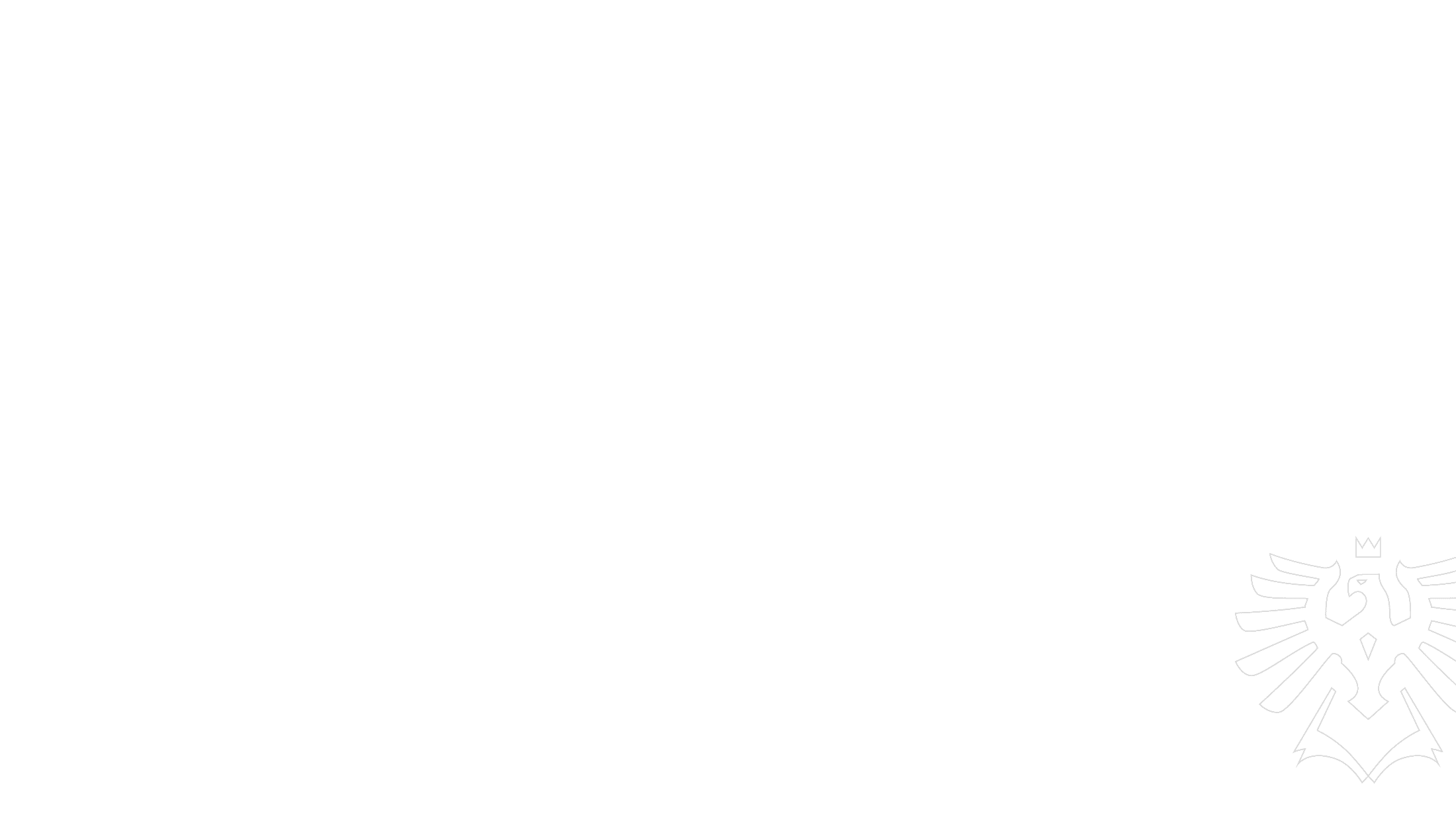 pro koho jsou dohody nejvýhodnější
Studenti a mladí lidé
Studenti často využívají DPP a DPČ jako doplněk ke studiu, protože umožňují flexibilní pracovní dobu a jednoduché ukončení pracovního poměru. Dohody jim poskytují příležitost pracovat na částečný úvazek nebo sezónně, aniž by ztratili status studenta.
Při nízkém měsíčním příjmu (do 10 000 Kč u DPP a do 4 000 Kč u DPČ) nejsou odváděny sociální a zdravotní pojištění, což snižuje daňové zatížení a administrativ
Důchodci
Pro důchodce jsou dohody výhodné, protože mohou pracovat na částečný úvazek nebo příležitostně, aniž by museli odvádět plné pojistné, pokud jejich příjem zůstane pod stanovenými limity. Důchodci si tak mohou přivydělat k důchodu, a zároveň využívat flexibilní pracovní podmínky bez výrazného navýšení administrativních povinností
Rodiče na rodičovské nebo mateřské dovolené
Dohody umožňují rodičům pracovat částečně nebo na dobu určitou a přizpůsobit si pracovní dobu podle možností péče o děti. Výdělek z DPP nebo DPČ nepřekračující uvedené limity neovlivňuje čerpání rodičovského příspěvku, což je výhodné pro rodiče, kteří chtějí zůstat aktivní na pracovním trhu
Osoby s nepravidelnými pracovními závazky
Lidé, kteří potřebují časově omezené nebo sezónní zaměstnání, jako jsou sezónní pracovníci, brigádníci a lidé s dočasnými závazky, často využívají DPP nebo DPČ. Tyto dohody umožňují zaměstnavatelům i zaměstnancům upravovat rozsah práce podle potřeby, což přináší flexibilitu oběma stranám
Lidé s více zaměstnáními
Zaměstnanci, kteří již mají hlavní pracovní poměr a chtějí si přivydělat vedlejším úvazkem, často volí DPP nebo DPČ. Dohody jim umožňují přizpůsobit pracovní dobu bez složitého řešení dalšího pojistného a daňového zatížení, pokud příjmy nepřesáhnou limit​
Slezská univerzita
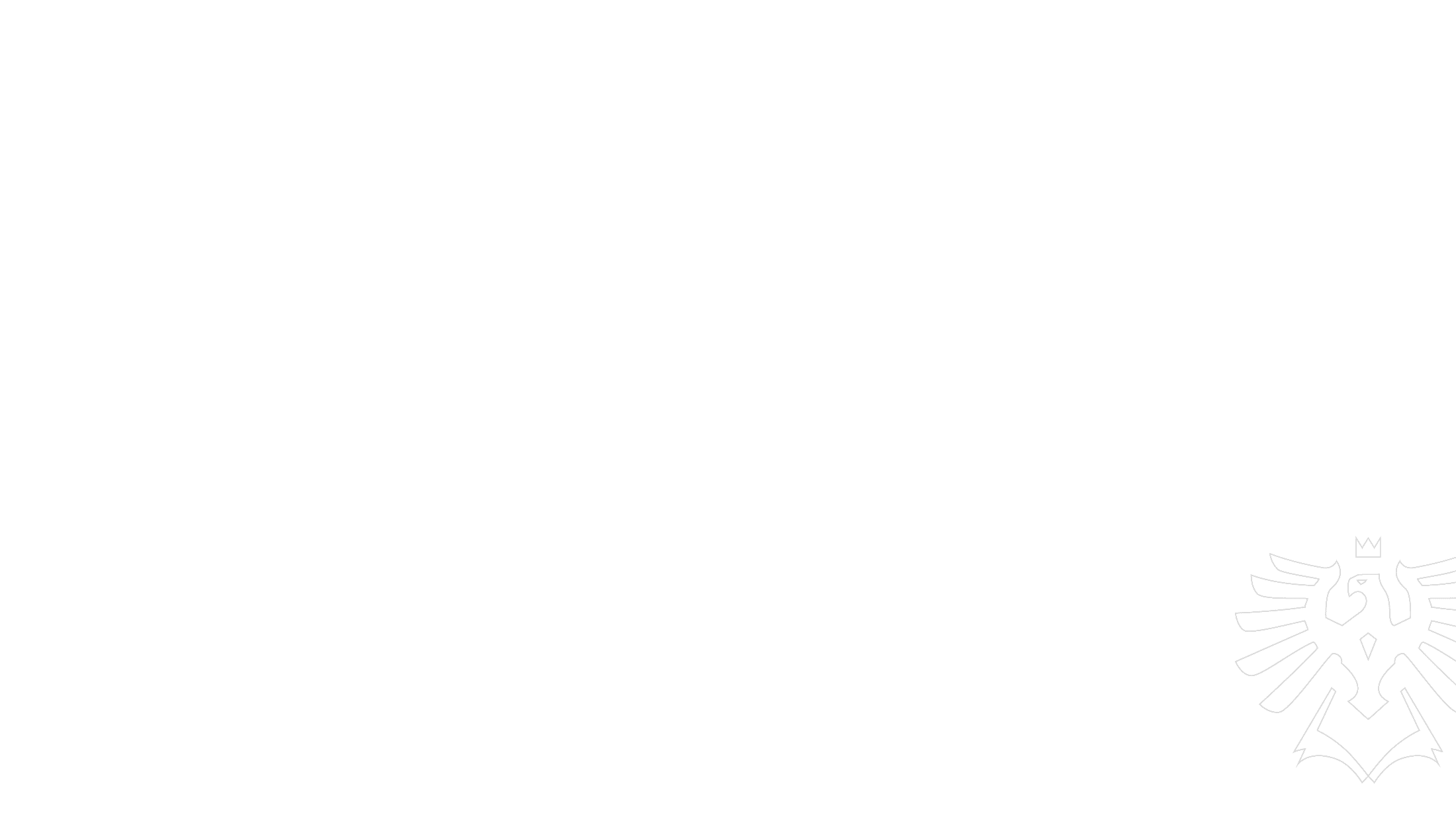 důvody změn v dohodách
Posílení ochrany zaměstnanců
Dohody o pracích mimo pracovní poměr byly často spojovány s menšími právy pro zaměstnance, kteří neměli nárok na dovolenou, příplatky za práci o víkendech, v noci či o svátcích. Nová regulace cílí na to, aby zaměstnanci na dohodách měli lepší podmínky a benefity srovnatelné s těmi v běžném pracovním poměru.
Boj proti obcházení pracovněprávních předpisů
Zaměstnavatelé často používali dohody místo standardních pracovních smluv, čímž snižovali odvody na sociálním a zdravotním pojištění a zbavovali se povinností souvisejících s pracovními podmínkami. Nová úprava má zabránit zneužívání dohod na úkor klasických pracovních poměrů​.
Zajištění lepších sociálních a zdravotních podmínek
Stát se snaží zvýšit zabezpečení zaměstnanců na dohodách, aby měli lepší podmínky pro důchodové a zdravotní pojištění. Tím se má předejít situacím, kdy zaměstnanci s nepravidelnými příjmy a nízkými příspěvky zůstávají mimo systém sociálního a zdravotního zabezpečení.​
Zvýšení daňových a pojistných příjmů státu
Úpravou odvodů ze smluv DPP a DPČ stát očekává navýšení příjmů do systému sociálního a zdravotního pojištění. Díky zavedení povinné evidence všech DPP od července 2024 bude možné lépe monitorovat a regulovat odvody zaměstnavatelů​.
Podpora férového trhu práce
Cílem regulací je také vytvořit férovější podmínky na trhu práce, kde by flexibilita dohod nebyla zneužívána na úkor práv zaměstnanců. Stát tímto způsobem bojuje proti nelegálnímu zaměstnávání a zajišťuje, aby i ti na dohodách měli určité záruky a práva.
Slezská univerzita
Doporučená literatura
Armstrong, M., 2020. Armstrong's handbook of human resource management practice. London: Kogan Page. ISBN: 978-0-7494-9827-6.
BRŮHA, D., 2024. Abeceda personalisty 2024. Olomouc: Anag. ISBN 978-80-7554-408-7.
CRAWSHAW, J., BUDHWAR, P. a DAVIS, A., 2020. Human Resource Management. 3rd edition. SAGE Publications Ltd., London. ISBN 978-1-5264 9900-4. 
CHLÁDKOVÁ, A. a P. BUKOVJAN, 2015. Personalistika. Praha:  Wolters Kluwer. ISBN 978-80-7478-649-5.
Palíšková, M., K. Legnerová a  M. Stříteský, 2021. Personální řízení: úvod do moderní personalistiky. Praha: C. H. Beck. ISBN: 978-80-7400-702-6.
Distanční studijní opora Personalistika.
Internetové zdroje – specializované weby zaměřené na personální práci, odborná diskuzní fóra, vzhledem ke značnému množství změn i zprávy z denního tisku.
Slezská univerzita
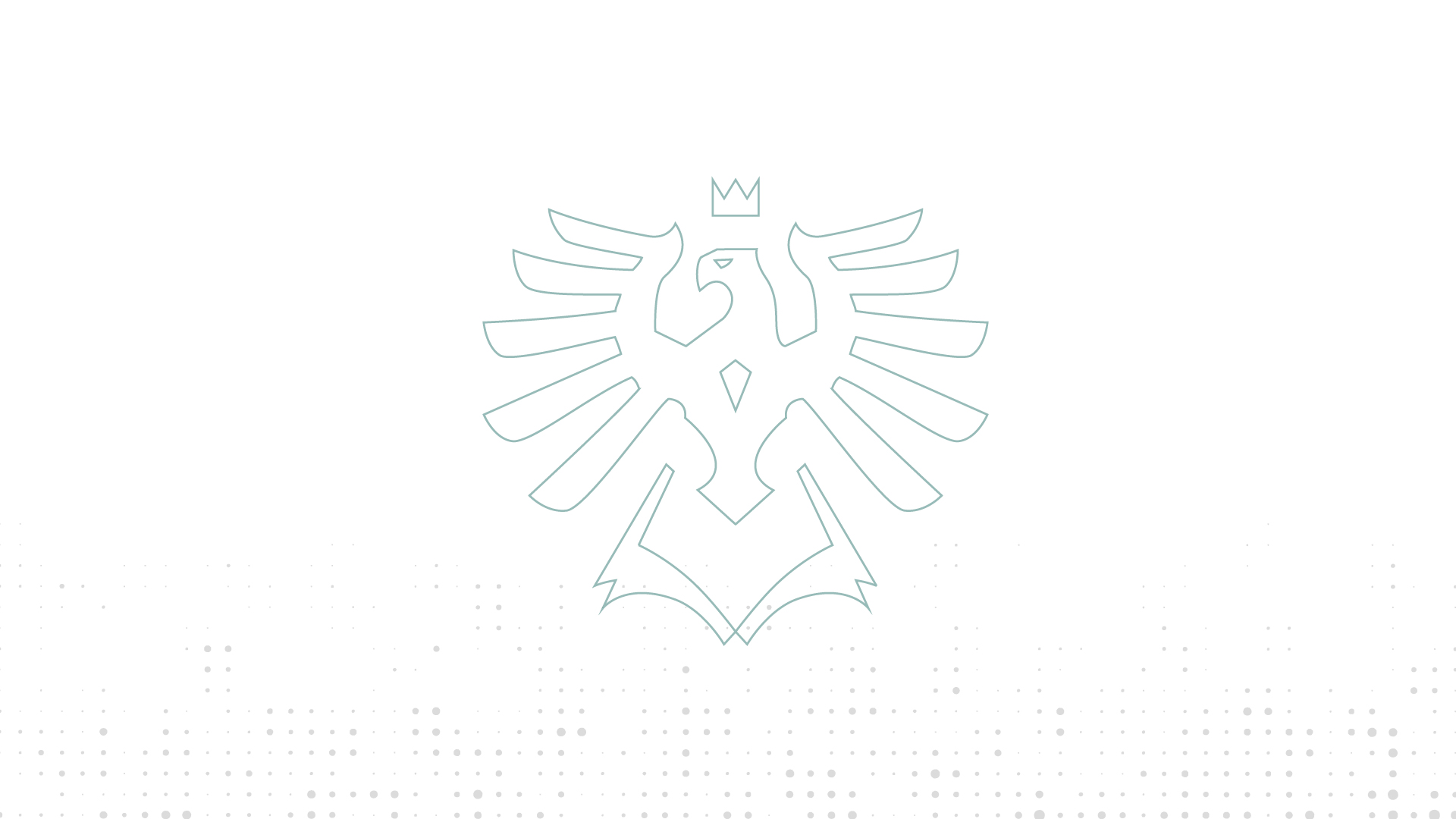 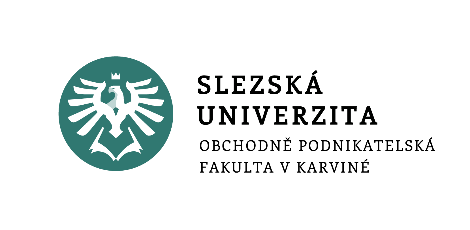 Děkujemeza pozornost
www.slu.cz/opf/cz